Опыт выращивания земляники садовой в туннелях
Митницкий Евгений, ГК Тульская Ягода
Кратко о Тульской Ягоде
ГК ТУЛЬСКАЯ ЯГОДА НА РЫНКЕ С 2016 ГОДА 
МЫ ВЫРАЩИВАЕМ ЯГОДНЫЕ КУЛЬТУРЫ:
ЖИМОЛОСТЬ – 2,5 ГА (6 СОРТОВ)
ЗЕМЛЯНИКА САДОВАЯ – 3,7 ГА (6 СОРТОВ), в т.ч. защищенный грунт
ЦВЕТНАЯ СМОРОДИНА – 2,5 ГА (5 СОРТОВ)
КРЫЖОВНИК  - 1 ГА (8 СОРТОВ)
ГОЛУБИКА – 4 ГА (9 СОРТОВ)
МАЛИНА – 13,5 ГА (12 СОРТОВ), в т.ч. защищенный грунт
ШИПОВНИК – 0,2 ГА (6 СОРТОВ)
Облепиха и ежевика  - в процессе сортоиспытания
В 2017 ГОДУ ВЫШЛИ НА БЕЗУБЫТОЧНОСТЬ, с 2018г РАБОТАЕМ С ПРИБЫЛЬЮ. 
Продажа посадочного материала.
2
V Международная конференция Ягоды России 2022
24 – 25 февраля, г. Воронеж
Основные контрольные точки при выращивании земляники садовой в туннелях
Профессиональное проектирование туннелей.
Система автоматизации фертигации и полива, техника для опрыскивания. 
Организация мероприятий по подготовке участка, монтажу всех систем и выравниванию поверхности. 
Сорта и категории посадочного материала,  сроки посадки.
Система мониторинга, питания и защиты.
Организация сбора и продаж.
3
V Международная конференция Ягоды России 2022
24 – 25 февраля, г. Воронеж
1. Профессиональное проектирование туннелей.
Тульская Ягода начала проектирование туннелей и столов за  полгода до размещения заказа и 9 мес. до поставки комплектующих в 2020г.
В фокусе были основные элементы конструкции туннелей
Состав проекта туннелей: 
А) длина, ширина, высота туннелей, шаг арок, пленка.
Б)  высота и конструкция стоек столов (сваи или труба)
В)  параметры лотков, бракетов, сливных лотков
Г) проезд для опрыскивателя, если опрыскивание механизированное
4
V Международная конференция Ягоды России 2022
24 – 25 февраля, г. Воронеж
2. Система автоматизации фертигации и полива, техника для опрыскивания.
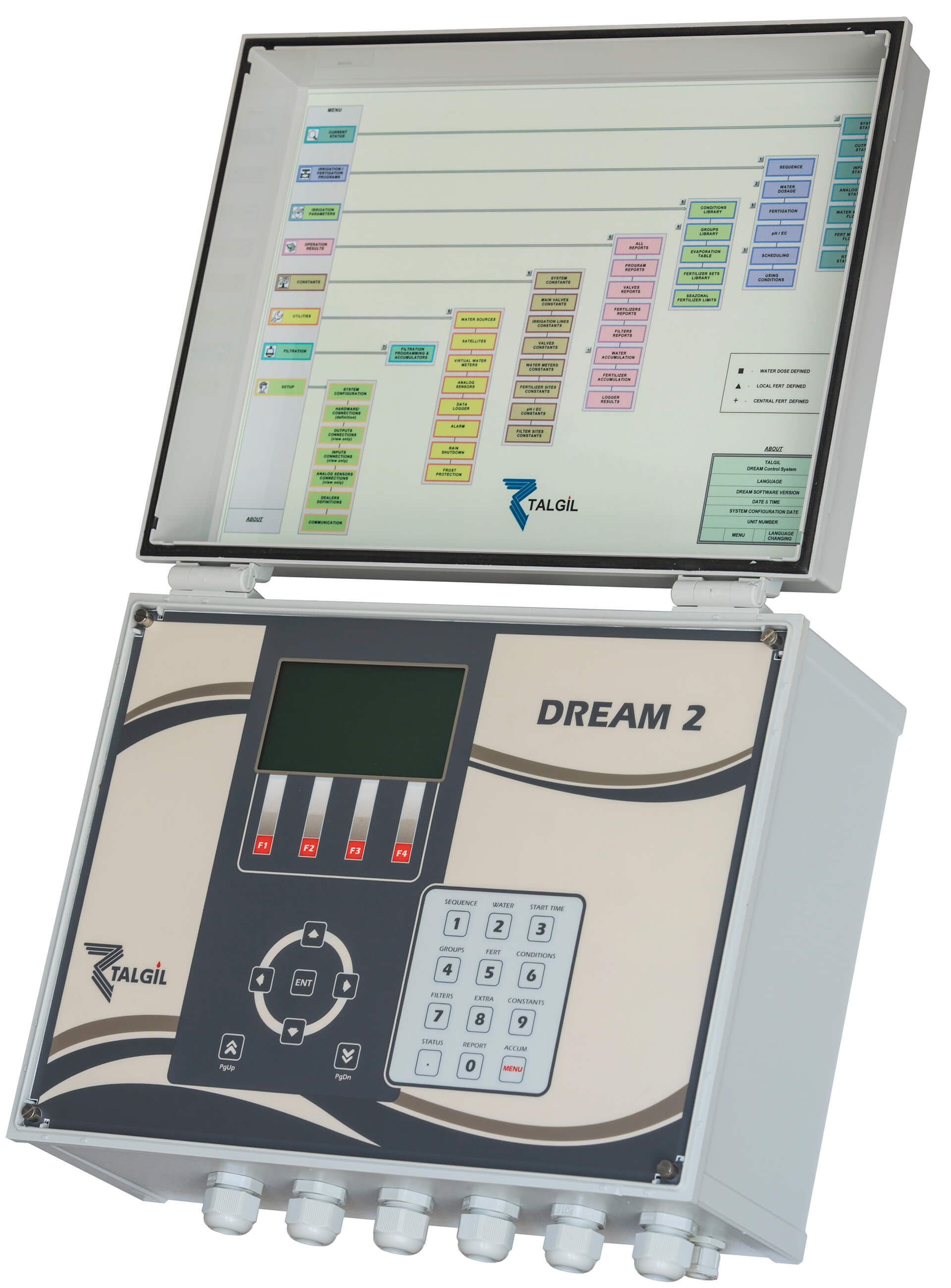 5
V Международная конференция Ягоды России 2022
24 – 25 февраля, г. Воронеж
2. Механизация опрыскивания – важный момент.
Тульская Ягода доработала штанговый опрыскиватель и агрегировала его с МТЗ-132Н. 

Плюсы – дешевизна и ремонтопригодность, дублирование.
Минус – отсутствие регулирования вылива рабочего раствора (только форсунками и скоростью трактора).
6
V Международная конференция Ягоды России 2022
24 – 25 февраля, г. Воронеж
3. Организация мероприятий по подготовке участка, монтажу всех систем и выравниванию поверхности.
Выводы Тульской Ягоды: 
Конструктив теплицы должен быть смонтирован до морозов осенью предыдущего года;
Стойки, лотки должны быть установлены до морозов;
Система дренажа должна быть смонтирована до морозов; 
Система автоматизации фертигации и полива должна быть смонтирована в предыдущем сезоне и апробирована; 
На весну текущего года можно оставлять только укладку матов, монтаж пленки и посадку земляники.
7
V Международная конференция Ягоды России 2022
24 – 25 февраля, г. Воронеж
4. Сорта и категории посадочного материала,  сроки посадки.
Выращивание КСД в туннелях без обогрева в средней полосе нерентабельно – будет 2 урожая, но 1 урожай по цене низкий, второй не вызревает. 
Вывод – для рентабельного выращивания в неотапливаемых туннелях в ЦФО подходит только земляника садовая НСД! 
Качественный посадочный материал  - только от минитрея и выше, м.б. WB.
Самые востребованные сорта заказывать за год или полтора до поставки. 
Никаких frigo!!!! 
Срок посадки  - чем раньше, тем лучше ( конец апреля – начало мая)
Плотность посадки от 5 до 8 в саженцев земляники НСД на 1 погонный метр.
8
V Международная конференция Ягоды России 2022
24 – 25 февраля, г. Воронеж
5. Система мониторинга, питания и защиты.
Минимум параметров мониторинга: температура, влажность, EC, рН субстрата, а также температура и влажность воздуха.  
Все процессы в ЗГ происходят быстрее, чем в ОГ.
В связи с этим СЗР ДОЛЖНЫ БЫТЬ В НАЛИЧИИ. 
Система питания – не догма, она корректируется в зависимости от погоды, состояния растений и прочих вводных. 
Важно, чтобы удобрения были качественными, без сухого остатка и хорошо растворялись.
9
V Международная конференция Ягоды России 2022
24 – 25 февраля, г. Воронеж
6. Организация сбора и продаж.
Наличие тележек – крайне желательно. 
Скорость сбора на столах выше почти в 3 раза. 
Применяем систему учета труда Maxcrop – позволяет оперативно учитывать объем и качество сбора, время работы и др.
В июне на цену влияет массовое предложение земляники с ОГ. 
Основной доход – в межсезонье.
В октябре созревание резко снижается, рассчитывать на массовый урожай после сентября не стоит. 
800 грамм с растения за сезон в условиях ЦФО  - «минимально отличный результат», к которому стоит стремиться для рентабельного производства.
10
V Международная конференция Ягоды России 2022
24 – 25 февраля, г. Воронеж
Февраль 2022
Ноябрь 2021
11
V Международная конференция Ягоды России 2022
24 – 25 февраля, г. Воронеж
Спасибо за внимание!Высокого урожая и достойных цен!
12
V Международная конференция Ягоды России 2022 
24 – 25 февраля, г. Воронеж
Вопросы?
ГК Тульская Ягода 
Митницкий Евгений 
Тульская область, Одоевский р-н, Дер. Чебышовка

+7-985-220-04-84
+7-906-531-86-90
13
V Международная конференция Ягоды России 2022
24 – 25 февраля, г. Воронеж